Climate Change Science Communication Practices in Japan: what we have found through dialogue
Seita Emori emori@nies.go.jpDeputy Director,Center for Global Environmental Research
National Institute for Environmental Studies, Japan
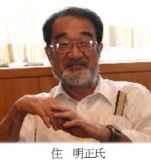 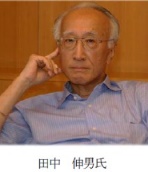 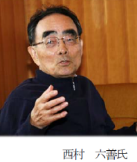 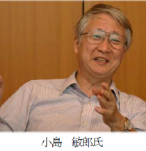 My background: climate modeling
Weather Report 2050 (WMO):
supervisor/commentator for a Japanese contribution by NHK, 2014
Climate Change Action Communicators (MoEJ)
~2000 certified communicators (citizens, teachers, weather reporters …)
Stakeholder Dialogues on the global climate challenge
business, NGO, government, politicians
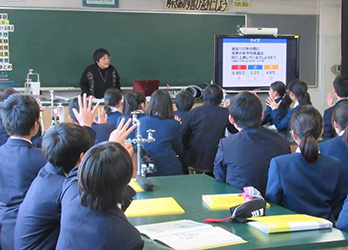 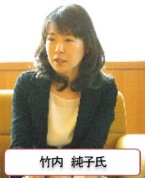 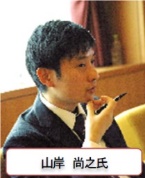 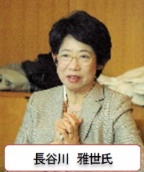 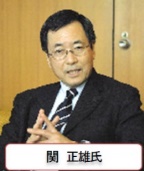 AORI/NIES/JAMSTEC/MEXT
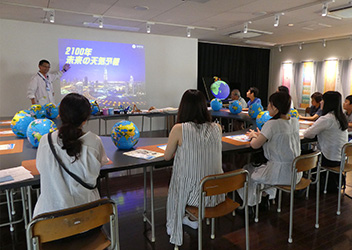 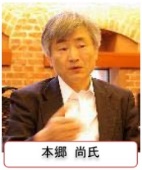 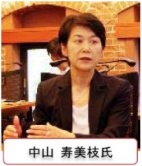 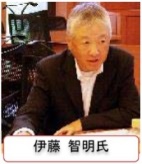 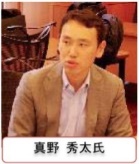 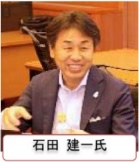 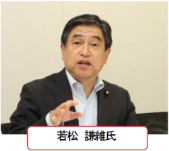 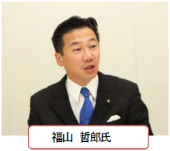 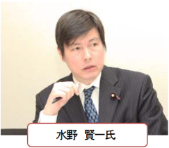 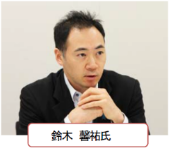 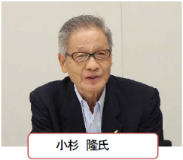 NHK/WMO
1
Structure of (polarized) opinions currently observed in Japan
What is the key to “solve” the climate problem?
tension
High efficiency (coal) fire
<- Concerns about lock-in
Nuclear
<- Concerns about accidents, waste…
Innovative technologies
<- Concerns about realizability
<- Could be deployed more
(inhibited by conventional system)
Needs more development  ->
(too expensive and variable)
Renewables
Energy saving
<- Lifestyle change
Efficiency improvement->
Moving away from
Material growth
Concerns about economic     ->
depression, unemployment, …
Technology
Social reform
2
Desired (and emerging?) transformation of opinions
What is the key to “solve” the climate problem?
tension
Conventional technological development doesn't seem to work
Just appealing for social ideals doesn’t seem to change society
fusion?
Ideals
Institutions, Investors,
Entrepreneurs
Innovation
(ex. Too many cars
are produced!)
(ride share apps, 
driverless cars)
Change in 
mindset
Life style
Business model
Industrial structure
(purchasing a car
-> mobility service)
Changes in
behavior, demand
Technology
Social reform
(manufacturing -> data industry?)
3